VA Debt Management Center 
(DMC) 
School Certifying Official Training
LESSONS LEARNED
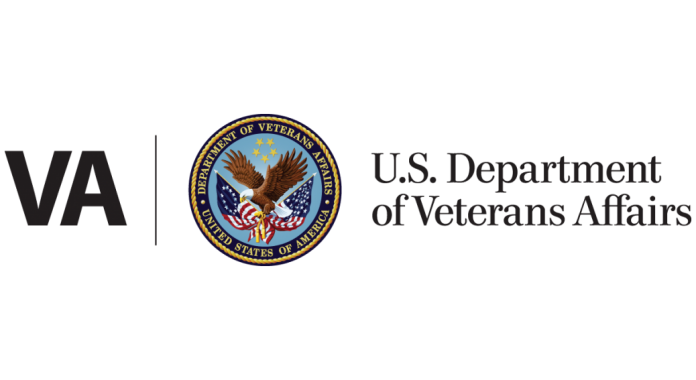 DMC Overview
DMC Mission: 

Provide distinctive, high quality accounts receivable services through a compassionate and value-added approach, empowering our stakeholders to focus on core missions.
1
DMC is a franchise fund aligned with VA’s Office of Finance (OF) within the Office of Management (OM)
2
DMC’s staff of approximately 300 employees works to service VA benefit debts, counsel Veterans on options and outcomes, and offer resolutions for each unique situation.
3
DMC provides accounts receivable services to VBA, VHA, NCA
4
The DMC collection services collects  approximately $1.7 billion annually
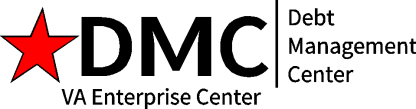 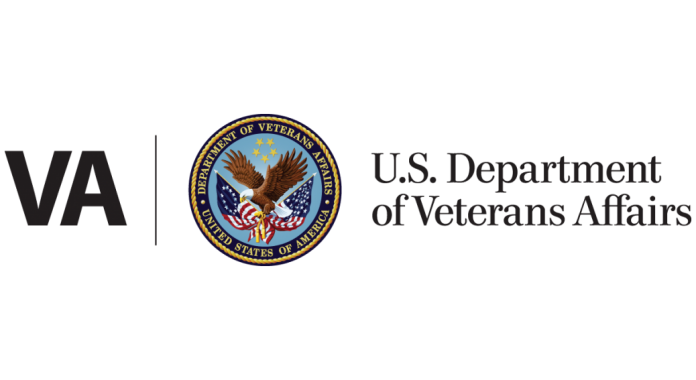 Debt Establishment
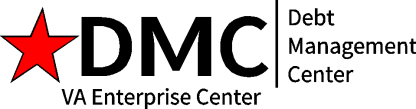 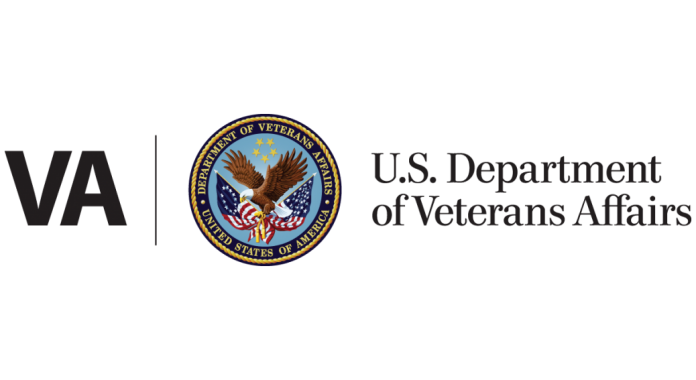 Debt Establishment - Institutions
January 4, 2021 and Previous
Student never attended
Student completely withdraws on or before the first day of the term
Student passed away during or before the term
School received payment for the wrong student
School received a duplicate payment
Amended certification with reduced tuition, fees and/or Yellow Ribbon  
Payment issued for wrong amount
January 5, 2021 and Forward
Schools are financially responsible for benefits paid under the Post 9/11 GI Bill:
Tuition and fees 
Yellow Ribbon Program.
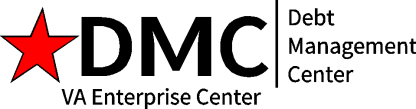 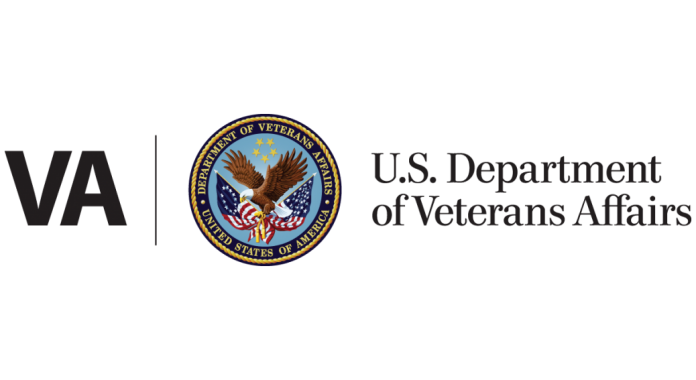 Debt Establishment- Students
January 4, 2021 and Previous
Books and Supplies
Housing Stipend
Tuition and fees
Withdrawals during the term
Reductions
Terminations
January 5, 2021 and Forward
Books and Supplies
Housing Stipend
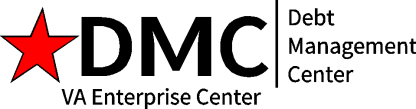 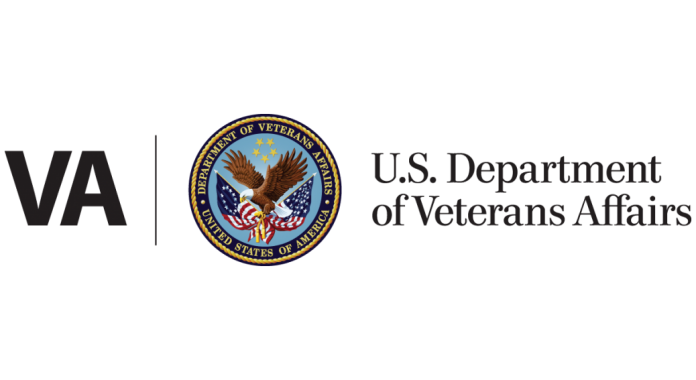 [Speaker Notes: .]
Public Law 116-315 Section 1019
Education Regional Processing Offices (RPOs) will do the conversions from student to institution debt, for debts created on or after January 5, 2021
Debts created on or before January 4, 2021 will not be changed

After conversion, normal Debt Management Center (DMC) processes will apply
Debt letters from DMC to the school
Debts will show on debt lists requested by facility code
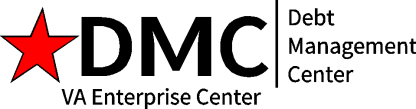 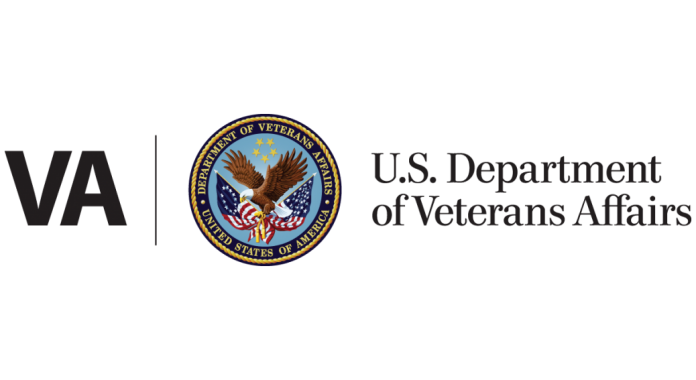 [Speaker Notes: .]
Public Law 116-315 Section 1019
Institutions should not attempt to submit payment, until they have been notified through DMC letter that the debt is established for the institution/school

Collection on student debts is currently paused
- COVID relief for students with debts created after April 1, 2020 has been extended until September 30, 2021
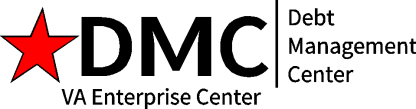 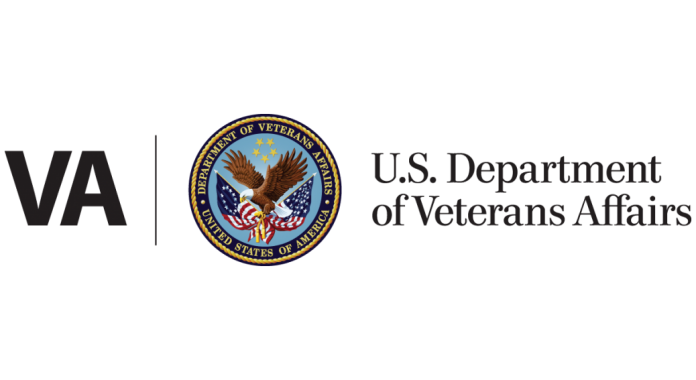 COVID-19 Relief
COVID relief for students with debts created after April 1, 2020 has been extended until September 30, 2021

Institutions (schools) continue to receive the normal series of debt letters

No referral to Credit Reporting Agencies or Credit Alert Interactive Voice Response System (CAIVRS). CAIVRS alerts lenders of VA debt and impacts federal home loan underwriting

All collection action on VA debts under the jurisdiction of the U.S. Department of the Treasury is suspended until September 30, 2021
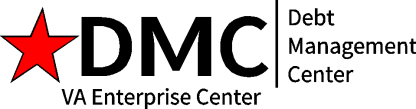 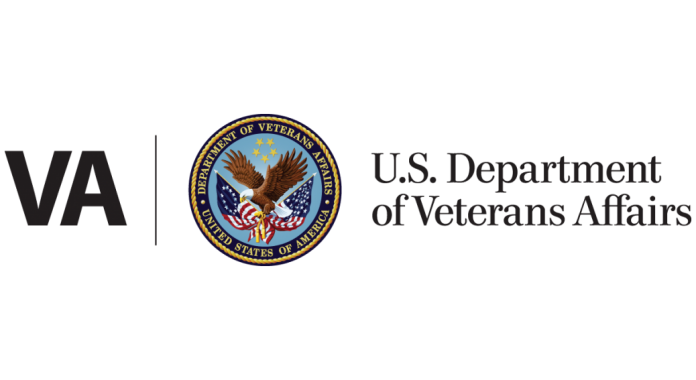 COVID-19 Relief
Options for Veterans with pre-existing debts (created before April 1, 2020) who are experiencing financial hardship due to COVID-19:

Pause benefit offset or payments due until October 1, 2021

Extend repayment plan terms
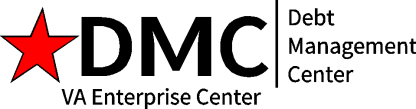 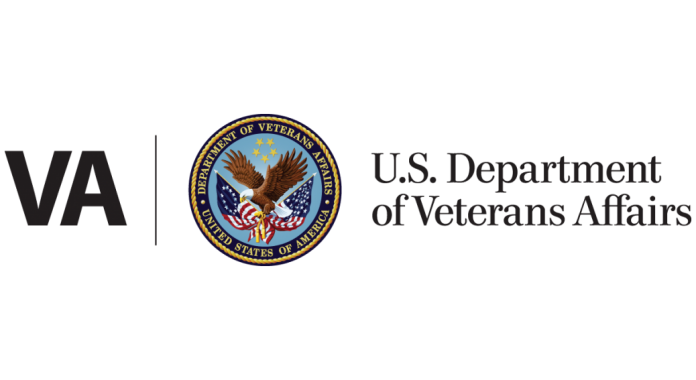 Outreach and Updates
VSO, SCO and Veteran emails

VA texts and social media

Borne the Battle Podcast

Press releases
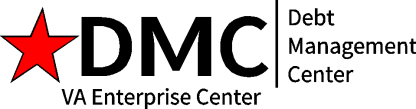 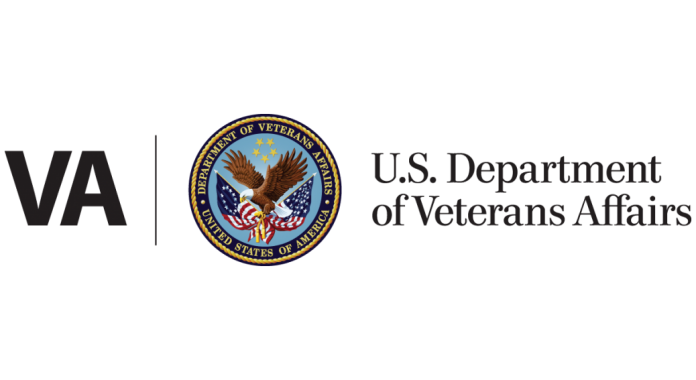 New Debt Portal for Veterans
Debt Portal: https://www.va.gov/manage-va-debt/
Veterans can log in to view balances and DMC letters
FAQ’s  
More enhancements to come

DMC website: https://www.va.gov/debtman is still operational
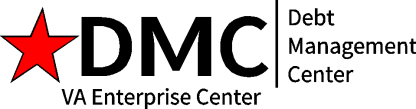 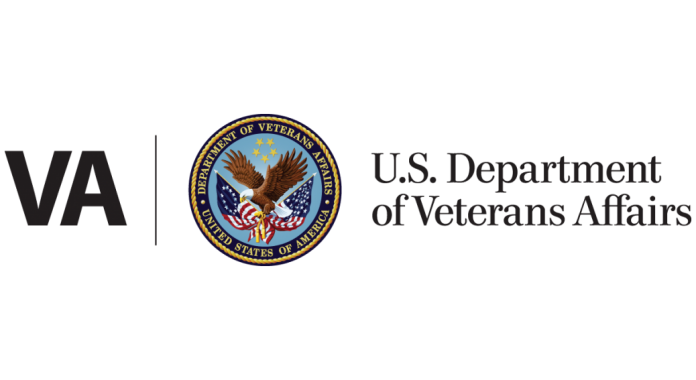 Collection Process
DMC sends Notice of Indebtedness letters, monitors accounts, and advises debtor of any delinquency, including the requirement to refer their account to Treasury
If DMC receives payment, next collection letter is deferred
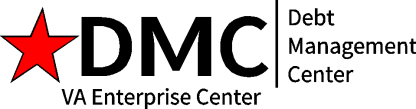 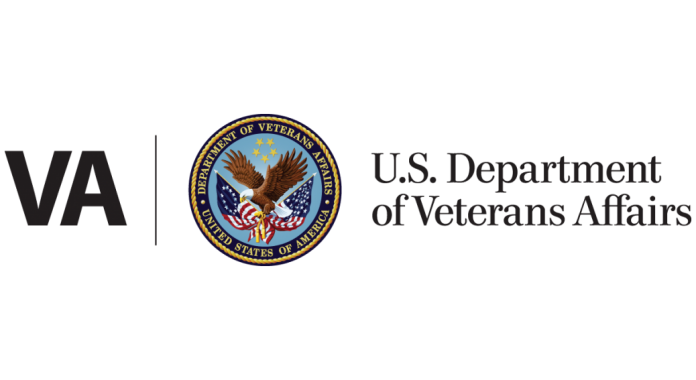 Notification Letters
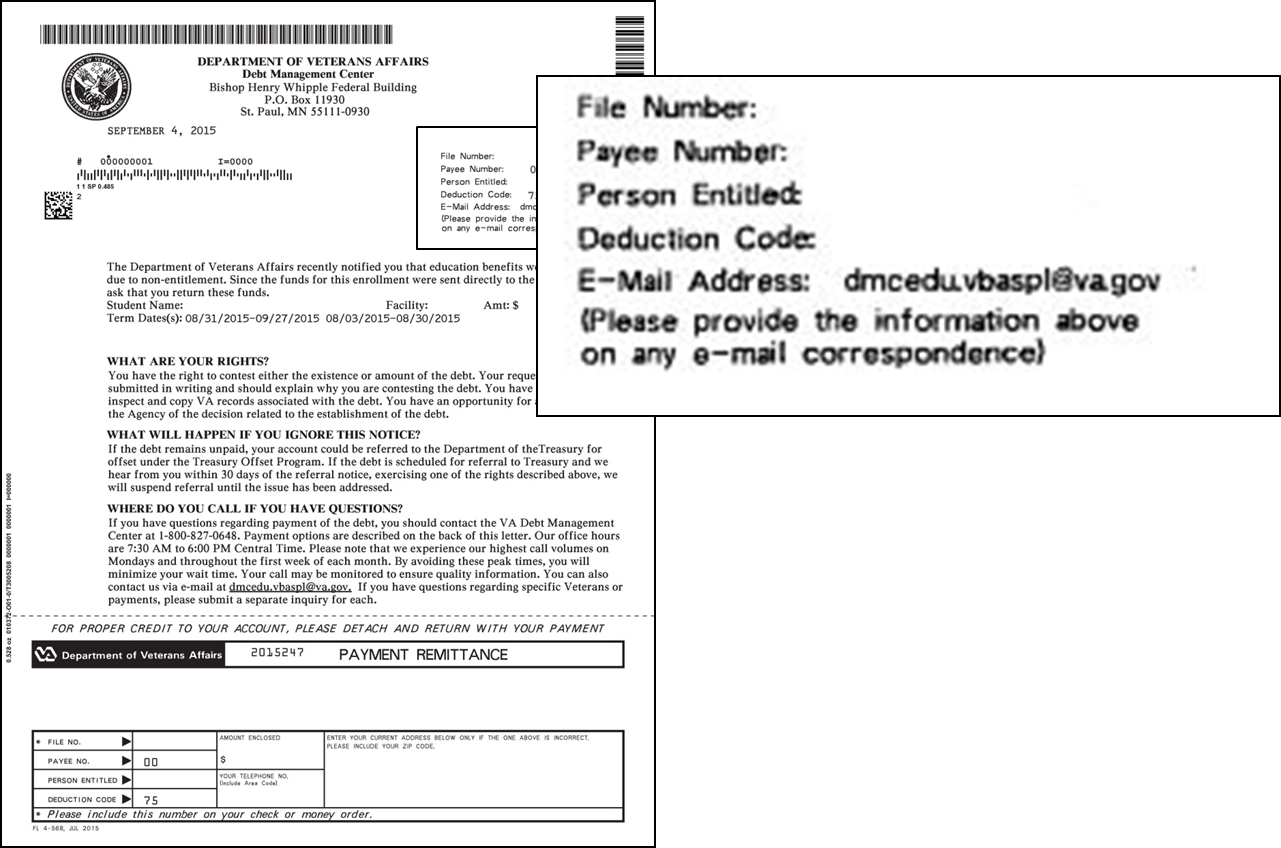 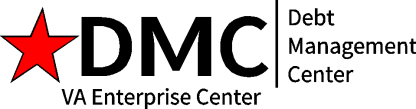 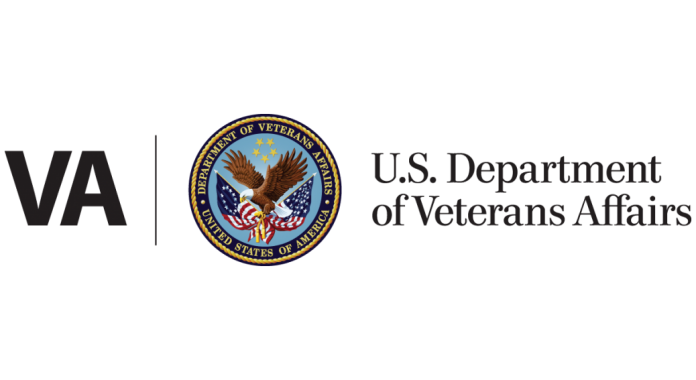 School Options
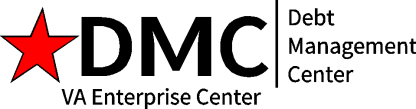 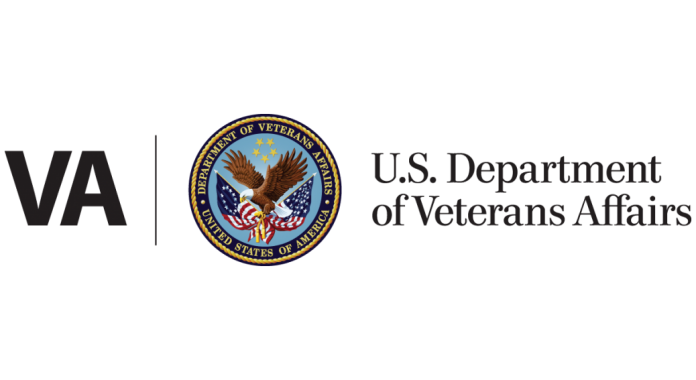 Tips for School Inquiries
When emailing disputes and inquiries, please include:

One email per student
First initial, middle initial, last name
Last four of SSN

School name and facility code

Debt amount

Supporting details (front and back of cashed check, when was updated certification sent, etc.)
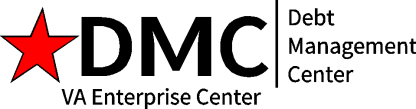 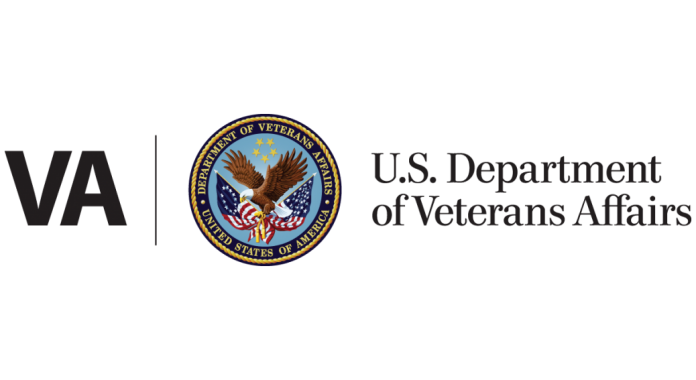 Student Options
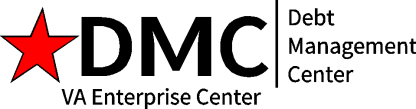 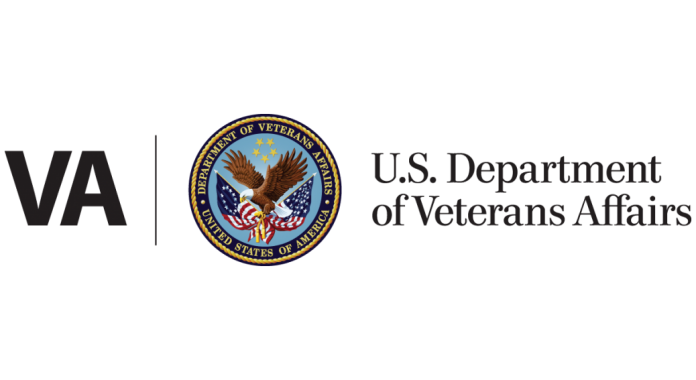 How to Pay a Debt
Pay by check: mail the check, payment coupon(s) and/or letter to:
VA Debt Management Center
Bishop Henry Whipple Federal Building
P.O. Box 11930
St. Paul, MN  55111-0930
Pay online: www.pay.va.gov   
Check SCO handbook for other options 
Payments from schools for student debts must include either:
The remittance stub for the student debt (preferred)
A letter specifically stating the school wants to pay the student debt
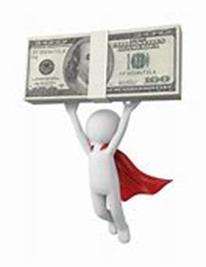 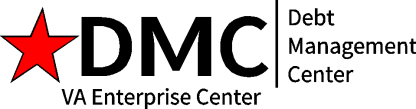 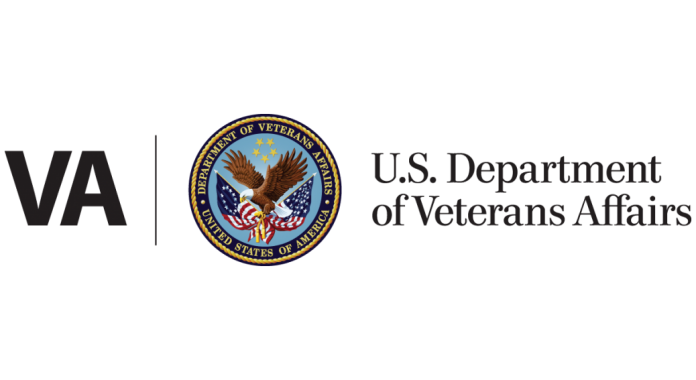 Treasury Overview Debt Collection Tools
Treasury has two main programs for student and school debt collection
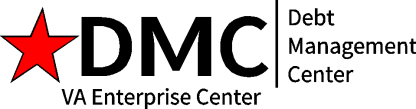 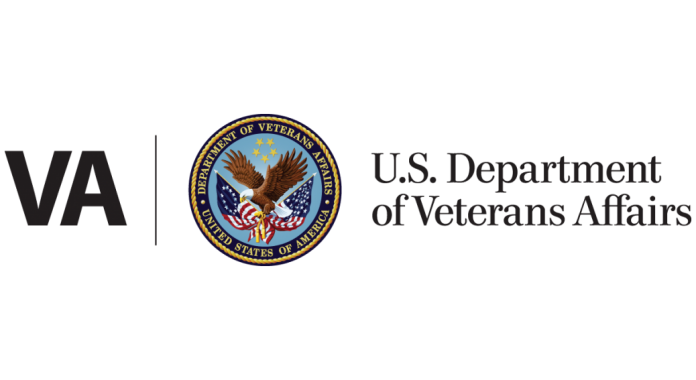 How to Contact TOP
Schools may contact TOP by calling the TOP Call Center:
  1-800-304-3107
In order to provide you with information about an offset, Treasury will need to know: 
The caller’s name, department and job title.  The job title will need to indicate a need-to-know position.
At least one of the following:
date of the payment 
amount of the original payment 
amount of the offset
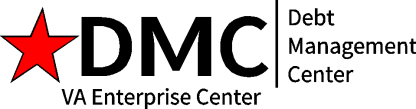 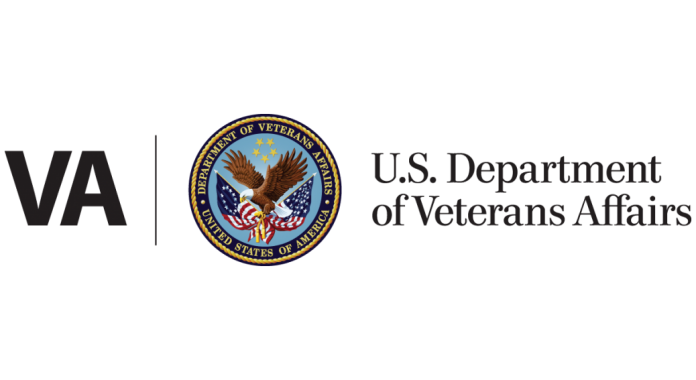 Become a Debt Superstar (Contact DMC)
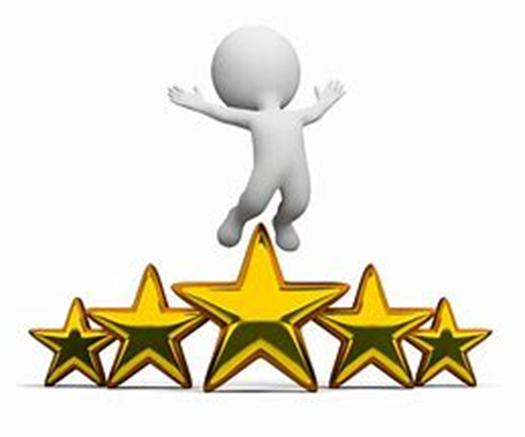 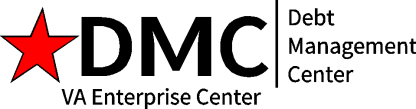 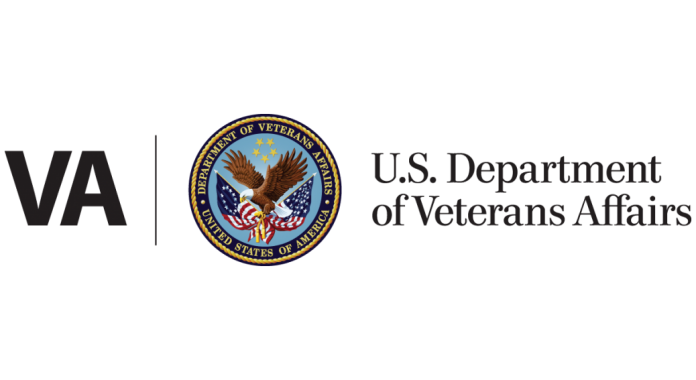 Issue Not Getting Resolved?
Julie Lawrence – Chief Education and External Relations 
Julie.Lawrence@va.gov 

Nicole Haselberger – Assistant Chief Education and External Relations
Nicole.Haselberger@va.gov   

Tami Dorle – Supervisory Financial Administrative Specialist 
Tamara.Dorle@va.gov 

Gary Greenwood – Management Analyst
Gary.Greenwood2@va.gov
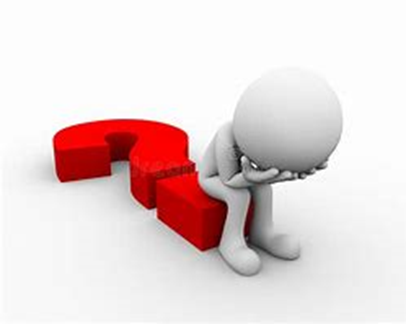 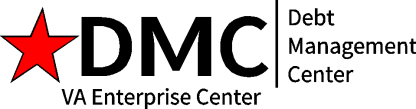 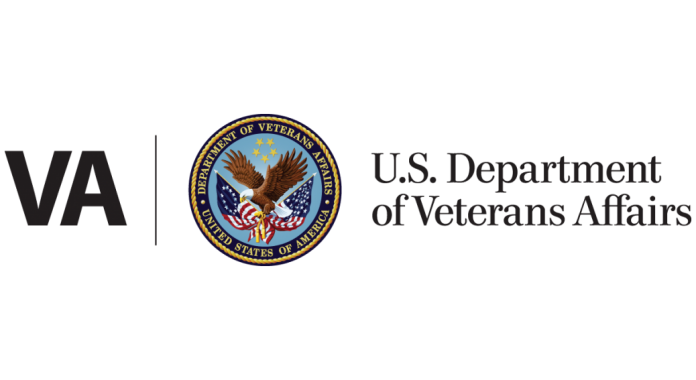 DMC Presentation Survey
DMC values your time and feedback on our presentation.  We would appreciate it if you’re able to complete the survey below.

https://www.surveymonkey.com/r/XF3PLGN
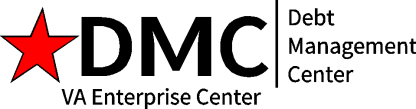 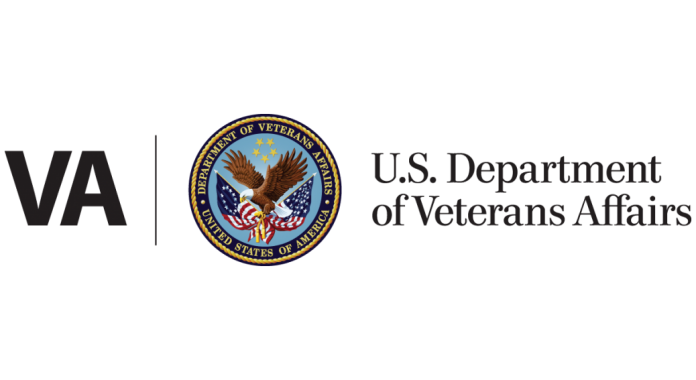